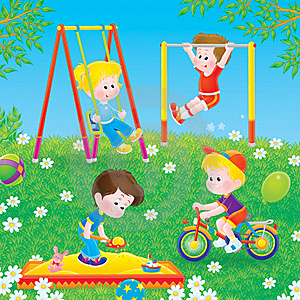 Картотека подвижных игр
для детей  дошкольного  возраста
       по программе «От рождения до школы»
     под редакцией Н.Е Вераксы, Т.С.Комаровой,
                         М.А.Васильевой
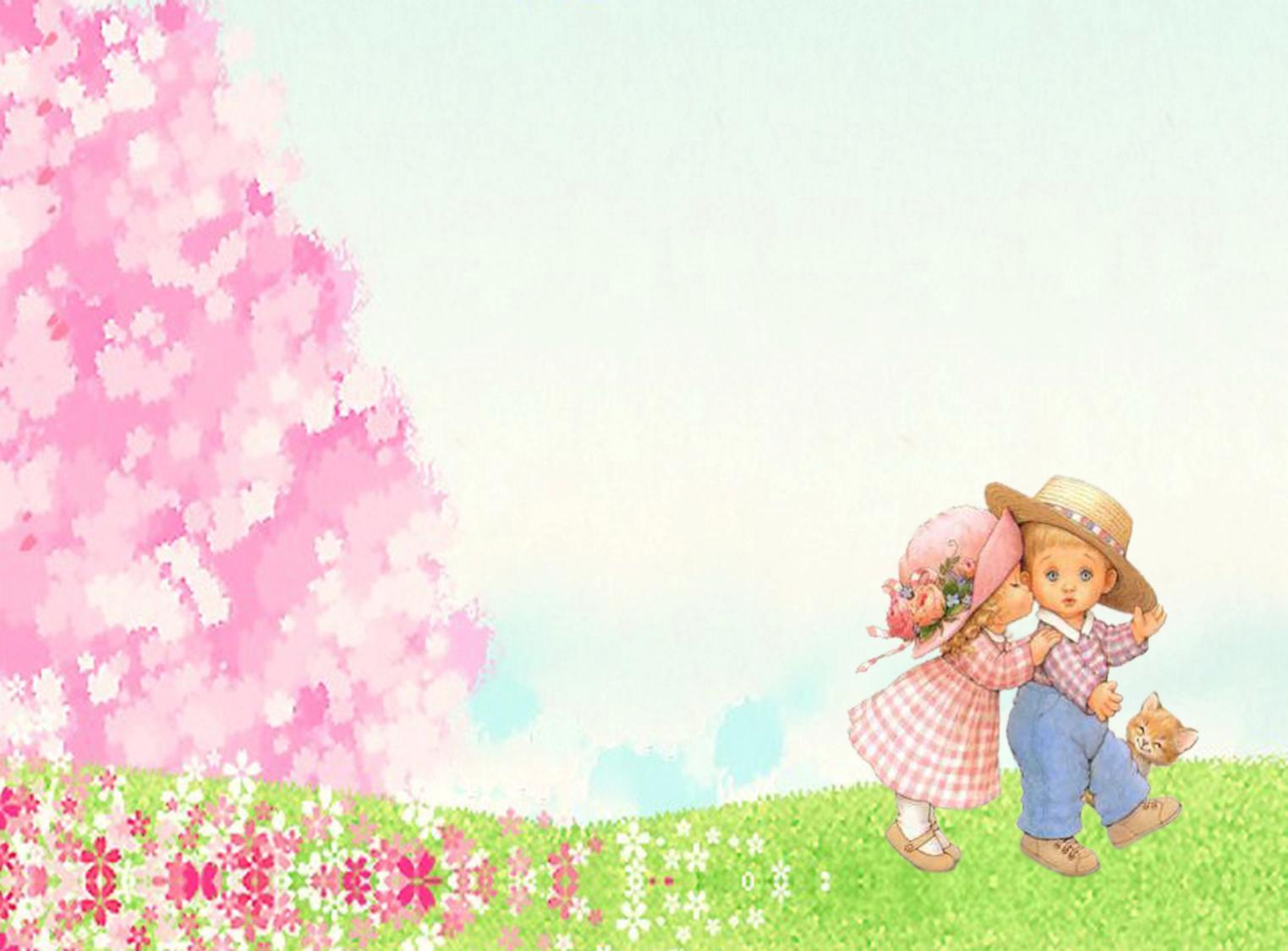 Подвижные  игры
для детей  первой младшей группы
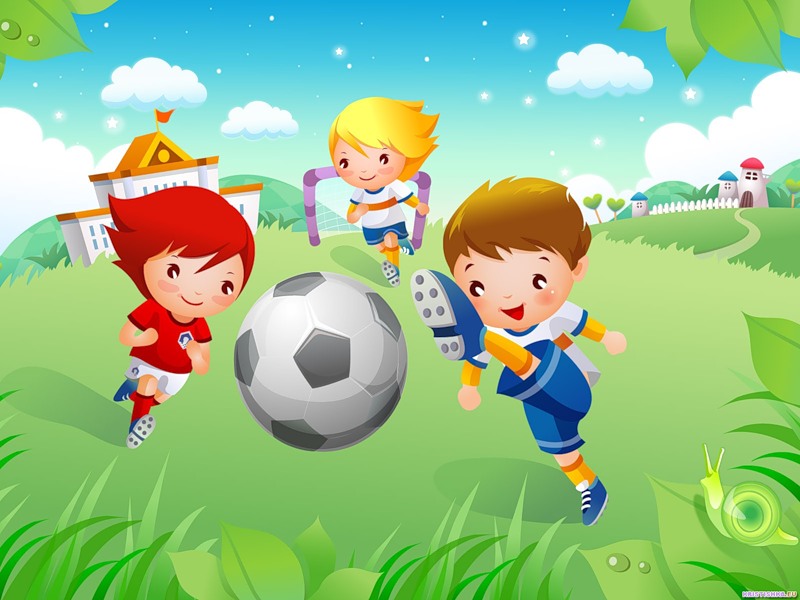 «Догони мяч»
Воспитатель показывает детям корзину с мячами и предлагает встать рядом с ним вдоль одной из сторон площадки. Затем со словами «догоните мяч» выбрасывает их из корзины, стараясь, чтобы они покатились в разные стороны, подальше от детей. Дети бегут за мячами, берут их и кладут в корзину. Игра повторяется. 
     Мячей должно быть столько, сколько детей, чтобы каждый ребенок мог догнать мяч и положить его в корзину.
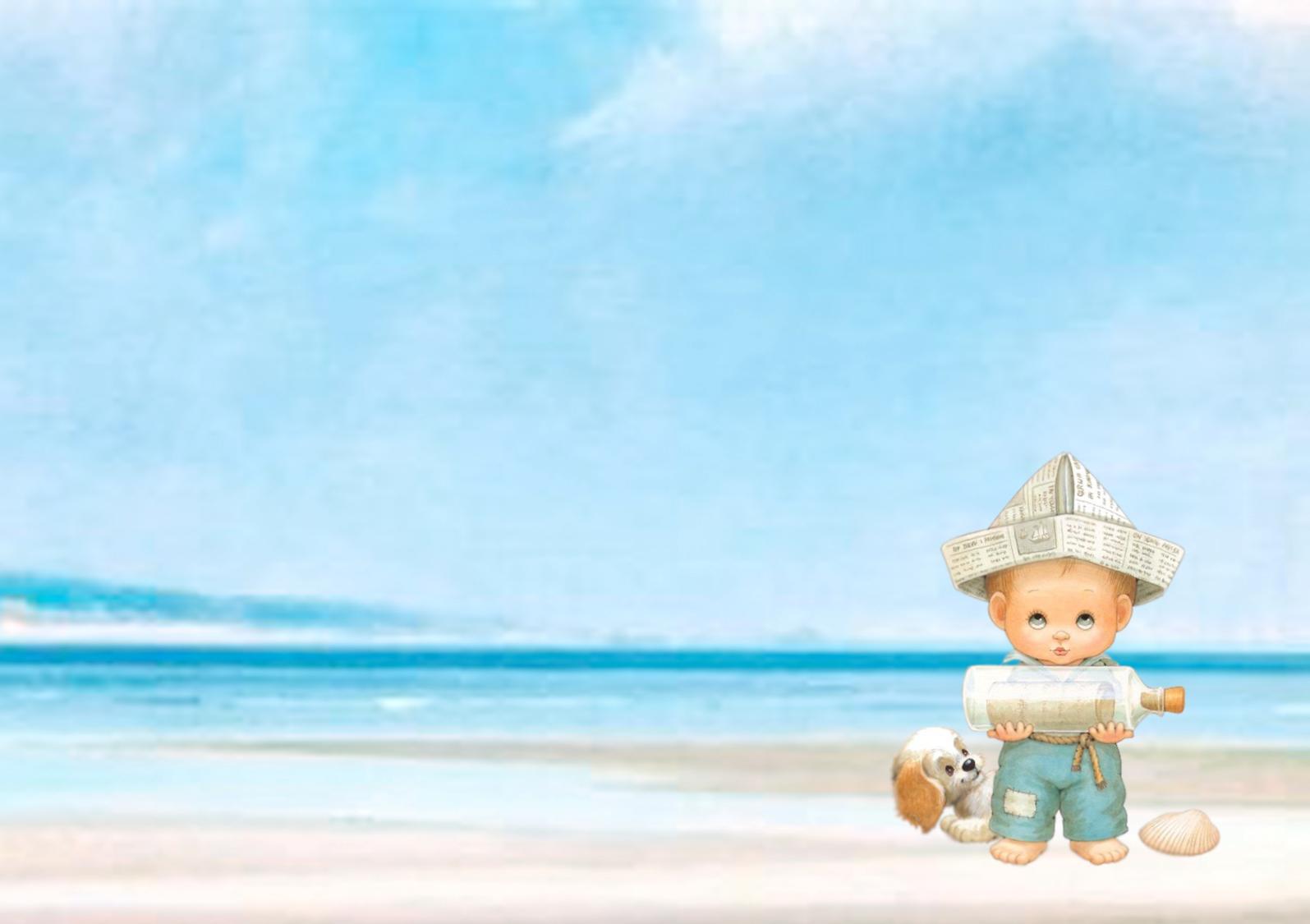 «Поезд»
Дети становятся друг за  другом. Каждый ребёнок изображает вагон, а 
впереди стоящий воспитатель-паровоз.
Паровоз  гудит, а поезд  начинает двигаться- сначала- медленно,
потом быстрее. Приближаясь  к станции (заранее  отмеченное  место),
Поезд замедляет ход, останавливается.  
Затем паровоз даёт гудок, и  движение возобновляется.
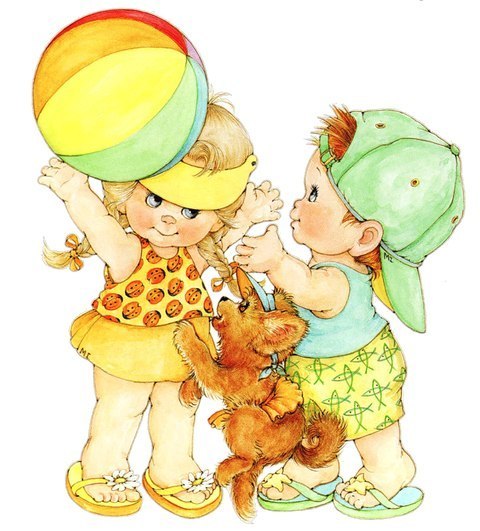 «Мой веселый звонкий мяч»
Группа играющих детей (5-6 человек) стоит около воспитателя полукругом. Один ребенок, изображающий мяч, прыгает на месте, а воспитатель, положив на его голову ладонь, приговаривает:
                    Мой веселый звонкий мяч,
                    Ты куда помчался вскачь?
                    Желтый, красный, голубой,
                    Не угнаться за тобой!
     После этого мячик убегает, а воспитатель с детьми ловит его. 
     Игра повторяется с новым мячом. Когда дети освоят игру, следует предложить всем подпрыгивать, как мячик.
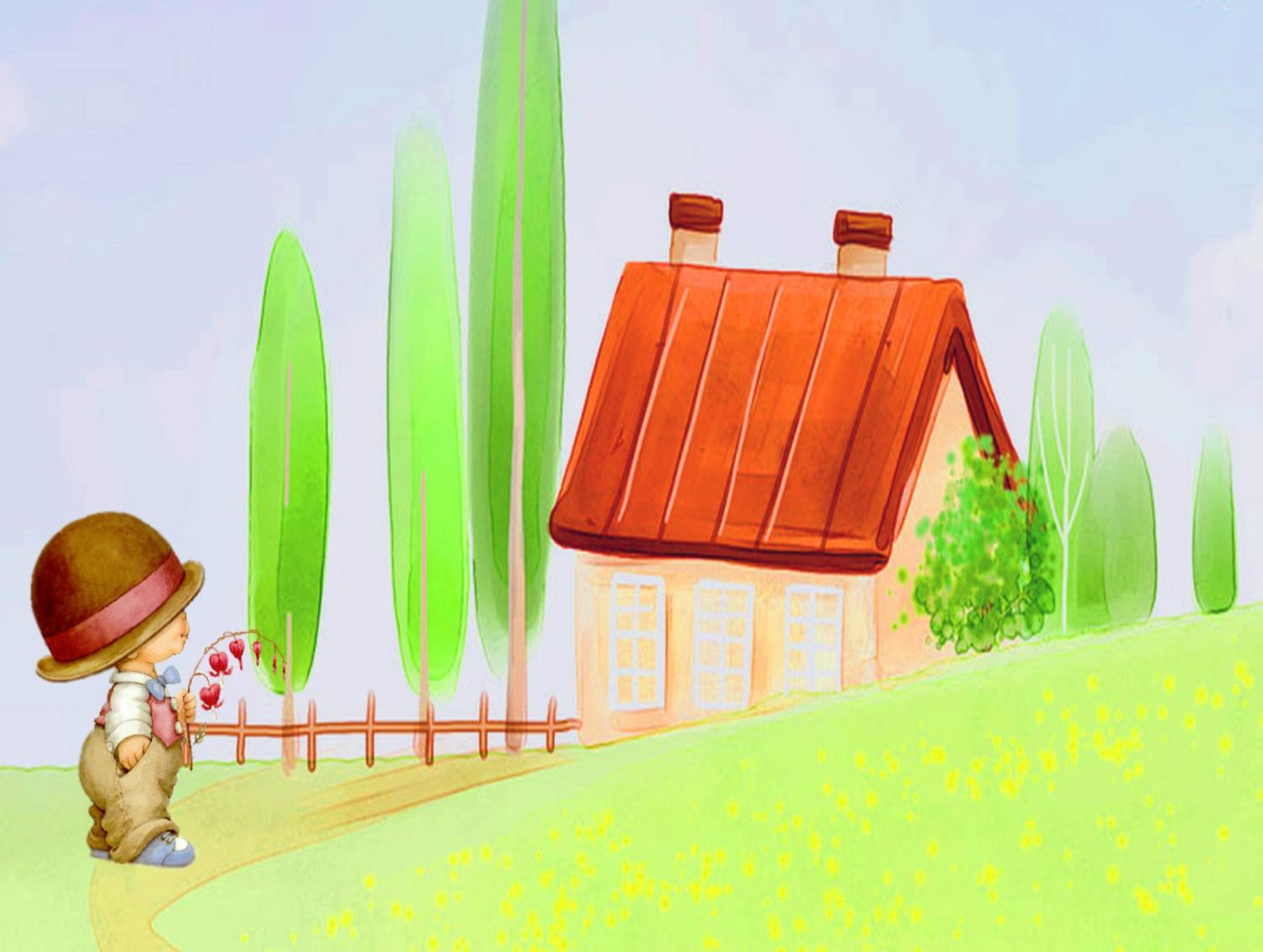 «По ровненькой дорожке»
Воспитатель предлагает детям пойти на  прогулку. Все  идут друг за   другом ,
 приговаривая:
По ровненькой дорожке, по ровненькой дорожке,
По камешкам, по камешкам , (прыгают на  двух ногах)
В ямку -  бух ( присели на  корточки)
Ух-у-ух! (Выпрямляются)
                                 Этот  текст и соответствующие  движения повторяются 
                                 2 раза. Затем дети  произносят  следующие  слова:
                           
                          По ровненькой дорожке, по ровненькой дорожке (Идут один за
                            другим  немного расслабив тело, будто устали).
                          Устали наши ножки, устали наши ножки ,
                          Вот наш дом– (бегут к стульчикам в противоположный конец зала
                          и садятся)
                       Вот  так  и живём!
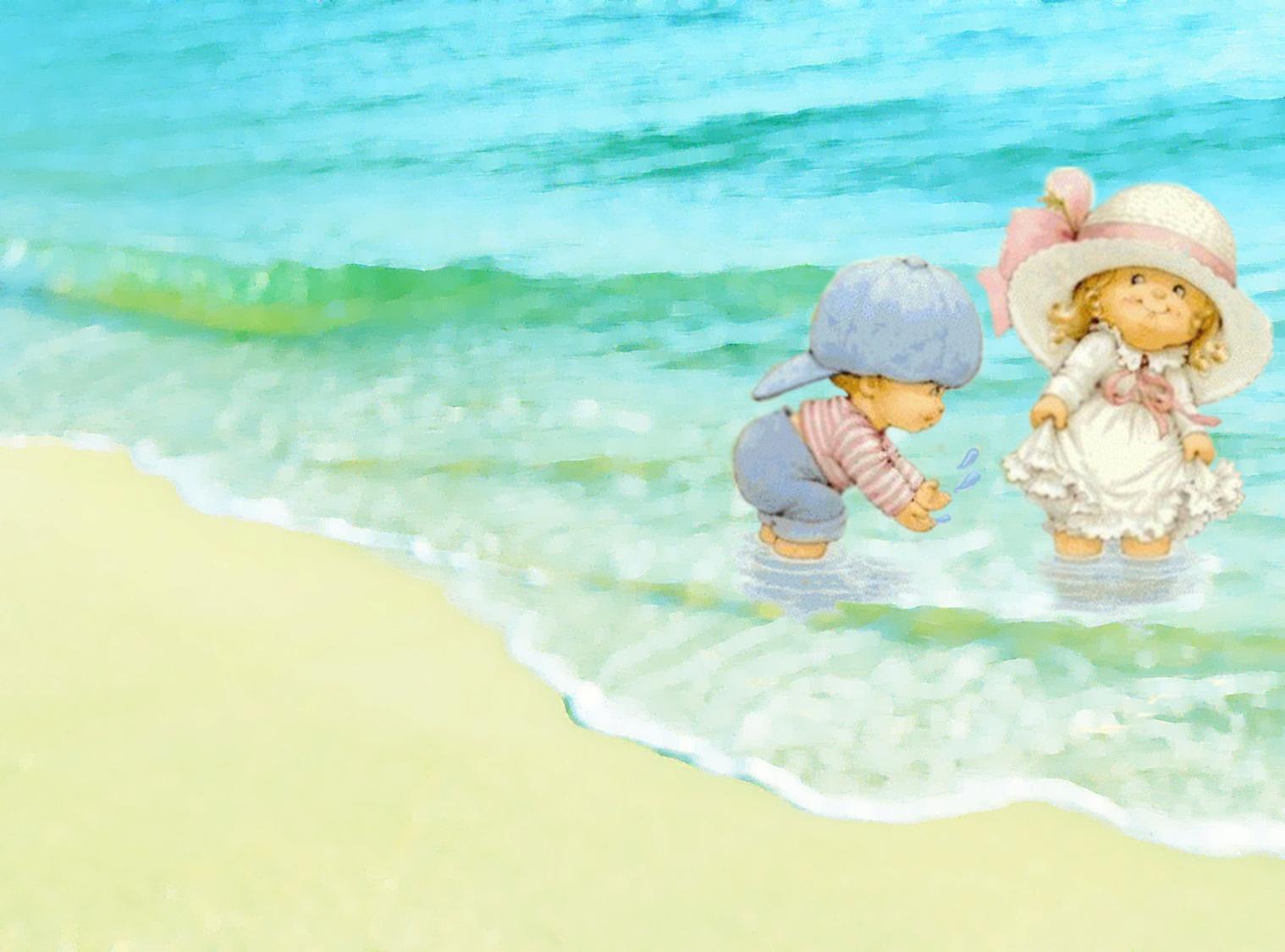 «Солнышко и дождик»
Домики  расположены полукругом ,на  некотором расстоянии 
 друг от  друга ( обручи и стулья) Дети вместе с 
воспитателем находятся на стульях. Воспитатель 
говорит:
-Какая хорошая погода! Сейчас выйду и 
позову ребят поиграть!
Выходит на  середину  и  зовёт всех играть. 
Малыши  берутся  за руки  и  водят  хоровод 
под песенку:
«Смотрит  солнышко в  окошко, светит  в  нашу  комнату, 
Мы захлопаем в  ладоши, очень  рады  солнышку.
Топ-топ, , топ- топ,
Хлоп-хлоп, Хлоп-хлоп»
Неожиданно  для  детей воспитатель  говорит:
-Посмотрите, дождь идёт, сначала  медленно, а затем все  быстрее  и  быстрее, скорее  домой! Дети  бегут в  домики. Игра  повторяется  несколько раз.
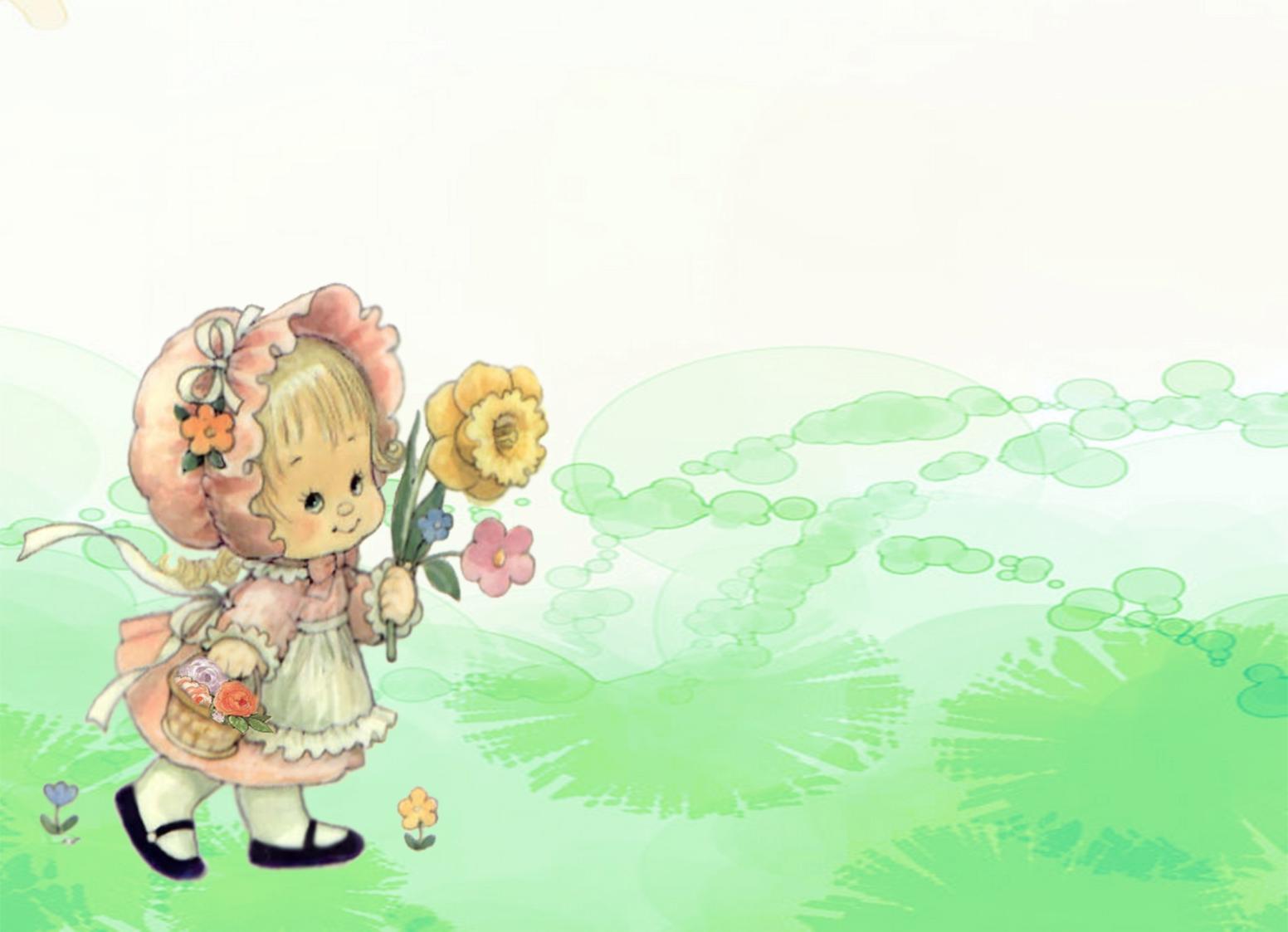 «Воробушки и автомобиль»
Воспитатель  очерчивает площадку, где  будут  летать воробышки ,
ставит по краям скамеечки или  стулья, говорит:
-Сюда полетят воробушки, когда  поедет автомобиль.
                                              На  дереве  или  на  крыше они  не  боятся  машины. 
                                              Как уедет автомобиль- воробьи  опять  полетят искать  
                                              зёрнышки  и  крошки.
                                             
                                               Тут же  воспитатель  показывает  детям, 
                                             что  автомобилем будет  он. 
                                            -Тихо, на дворе  никого  нет! Лети  воробушки!
                                           Дети  изображают воробушков, бегают,  машут 
                                            крылышками.
                                           Вдруг  раздаётся «гудок» и выезжает  автомобиль. 
                                           Воробушки  убегают  на  стульчики.
                                           Игра повторяется  несколько  раз.
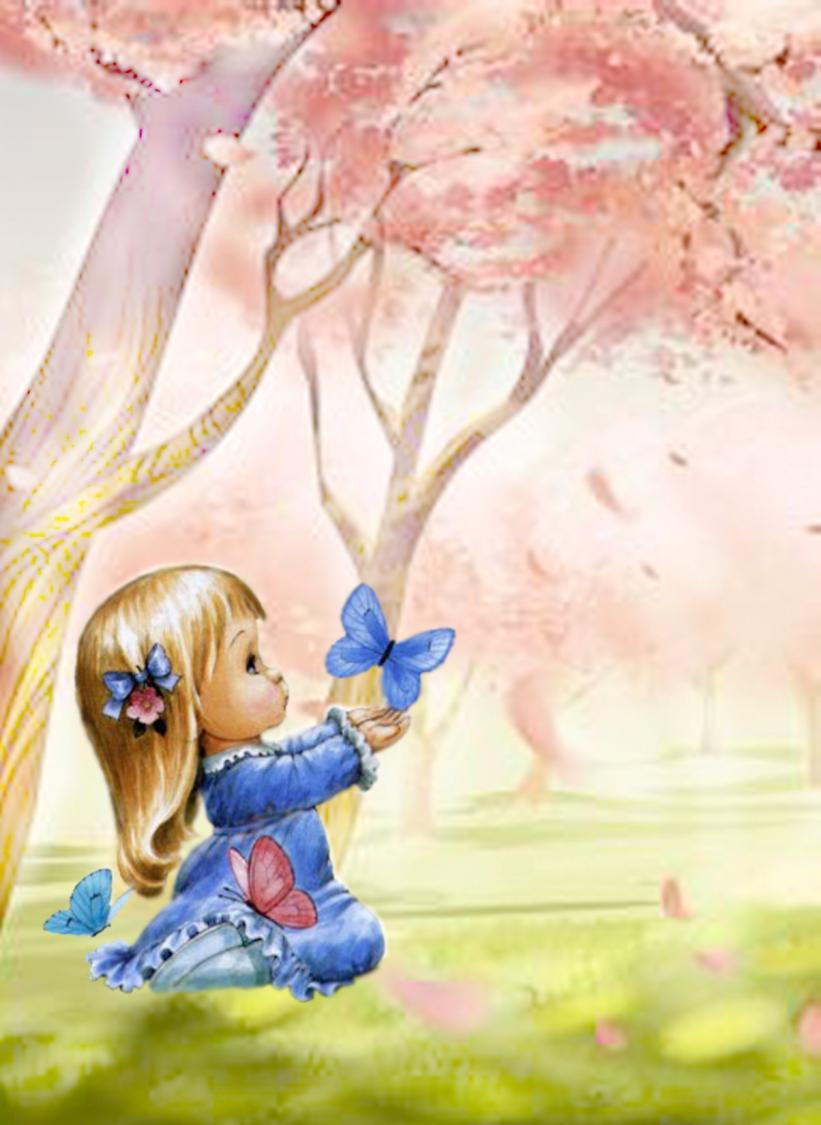 «По дорожке, по тропинке»
Воспитатель  подзывает к себе  детей и показывает, какая ровная  дорожка нарисована (две параллельные линии  на  расстоянии 30см) . Предложить  детям  погулять по ровненькой  дорожке, не  заходя  за  линии.
Игру  повторять  на прогулке с различной  мотивацией 
( к  кустику, к  лавочке, к  игрушке…) Отрабатывать  умение  двигаться  в  одном  направлении, не  заходя  за  линии, не  толкаясь.
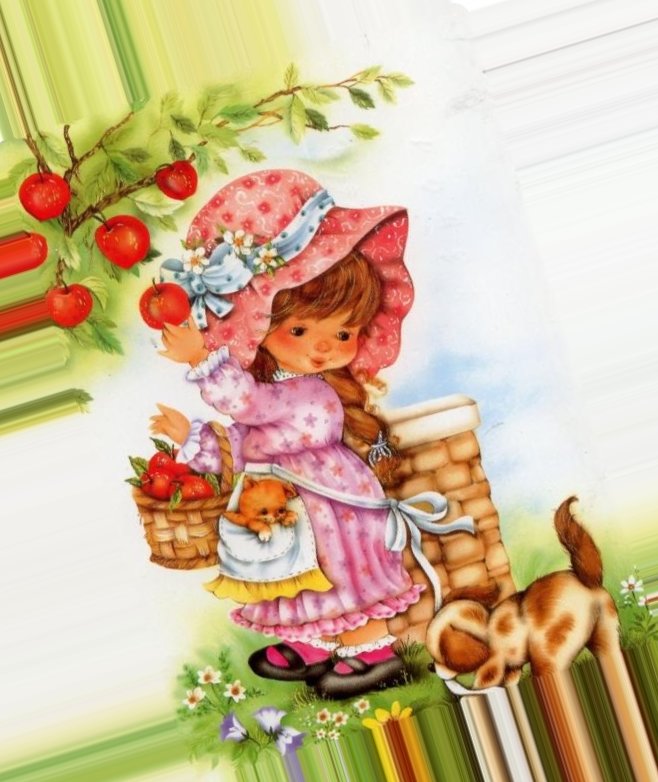 «Лохматый пёс»
Один из детей изображает пса; он ложиться на коврик, голову кладет на протянутые впереди руки. 
     Остальные дети тихонько подходят к нему, а воспитатель в это время говорит:
                    Вот лежит лохматый пёс,
                    В лапы свой уткнувши нос,
                    Тихо, смирно он лежит,
                    Не то дремлет, не то спит.
                    Подойдем к нему, разбудим
                    И посмотрим, что-то будет.

     Пёс вскакивает, начинает лаять. Дети разбегаются. Пес гонится за ними. Когда все дети разбегутся и спрячутся, пёс опять ложиться на коврик. Игра повторяется с новым водящим.
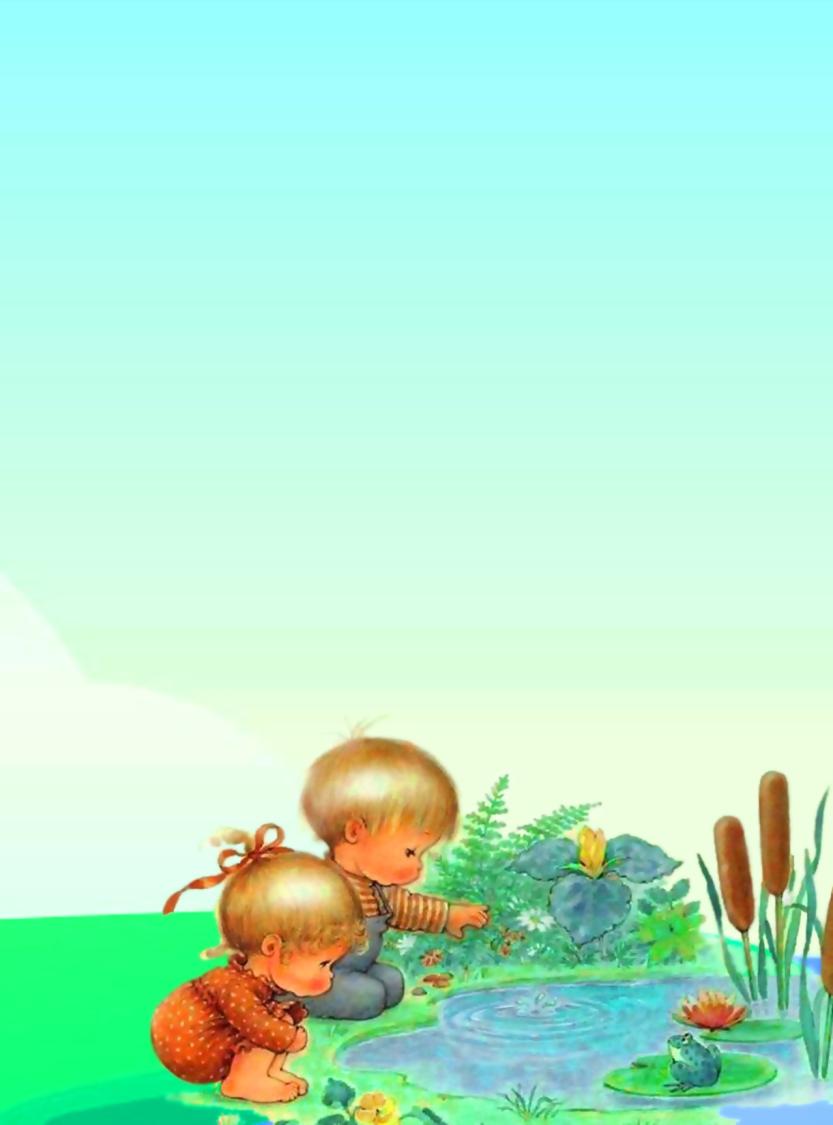 «По мостику через ручеёк»
Воспитатель чертит две  линии 
( в помещении можно  использовать шнуры) и говорит детям, что  это  река, затем  кладёт через неё  доску, мостик, и предлагает  детям:
-Поучимся ходить по  мостику!
Наблюдая , чтобы дети шли  только по  доске не наталкиваясь друг  на друга, воспитатель напоминает, что  идти надо  осторожно, чтобы не  упасть в реку. Дети проходят по  доске в  одну и другую сторону 2-3 раза.
Идти  по мостику  осторожно, стараясь не  упасть «в реку», не  толкаясь.
«Где звенит?»
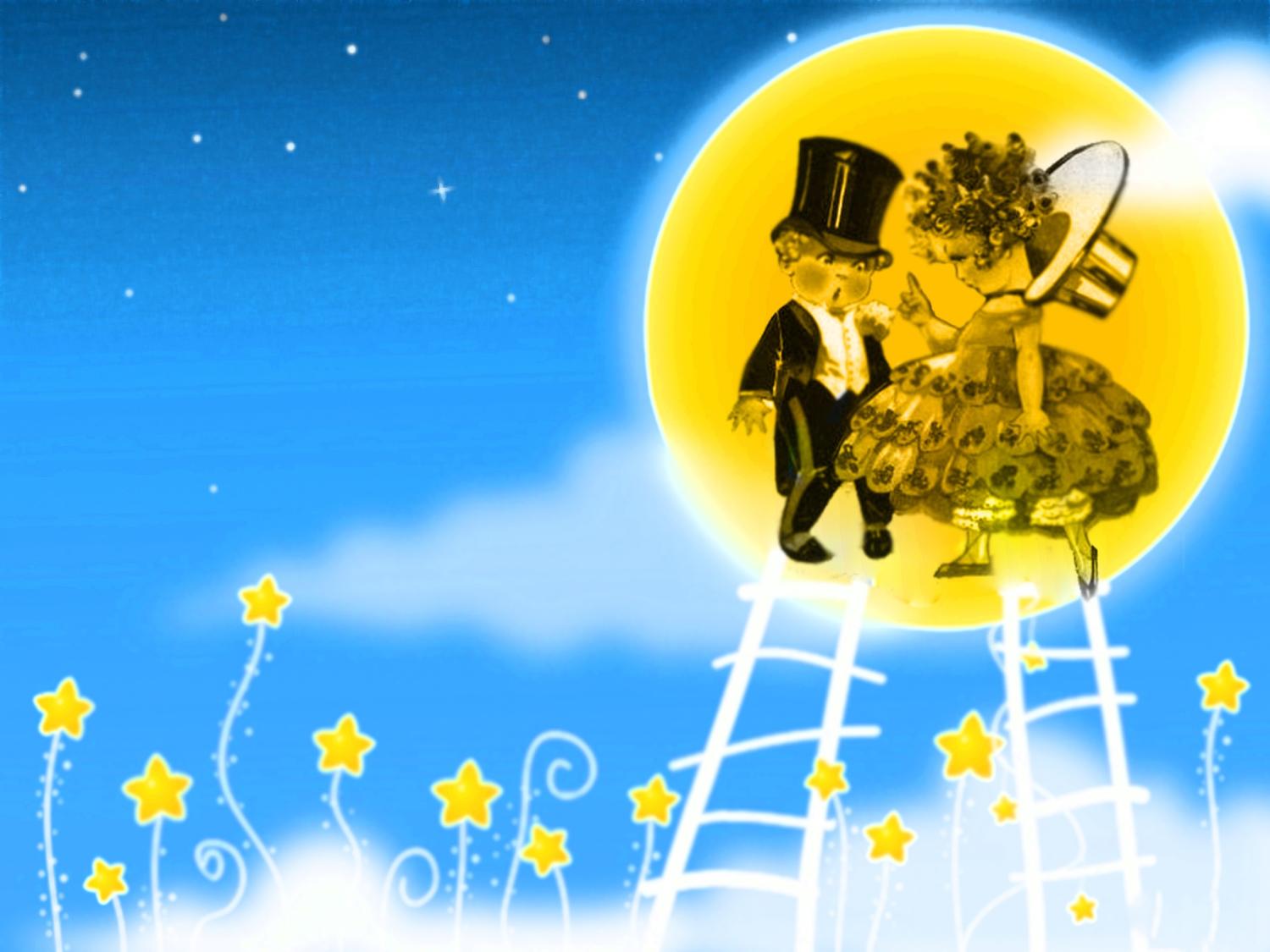 Дети стоят  лицом к стене. 
Помощник   воспитателя прячется
 в другом конце зала и звонит  в
 колокольчик  . 
Воспитатель  говорит  детям:
«Послушайте, где звенит, 
и  найдите колокольчик!».
Когда дети  находят  колокольчик, 
воспитатель  хвалит  их , а затем 
 предлагает снова  повернуться к стене.
Помощник воспитателя опять звонит в колокольчик.
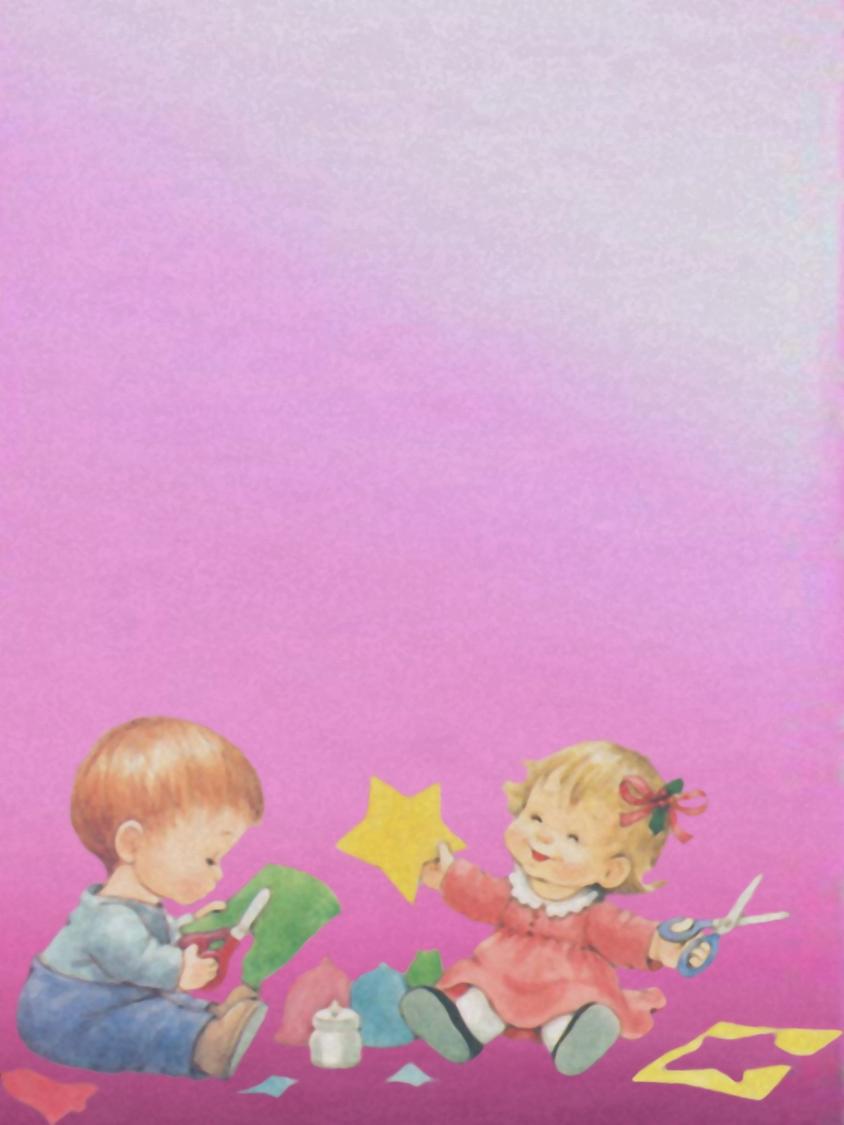 «Принеси флажок»
Собрав группу детей (4-6 человек)
Воспитатель  показывает  им  флажки и  предлагает  поиграть ими. Дети становятся около  черты, проведённой  на  некотором  расстоянии  от  стены. 
С противоположной стороны площадки (комнаты) воспитатель  ставит стул и  кладёт на  него флажки.
Между чертой и  стулом складываются палки (2-3) на  расстоянии 1м друг  от  друга
«Кот и мыши»
Игра проводиться с небольшой группой детей в комнате (на ковре).
     С помощью гимнастической лестницы, поставленной на ребро, реек или шнура огораживается место для мышек. Выбирается кот. Он садиться на большой стул или пенек. Мышки сидят в норках. 
     Воспитатель говорит:
                    Кошка мышек сторожит,
                    Притворилась, будто спить.
     Мышки вылезают из норок (пролезают между рейками лестницы или подлезают под шнуром) и начинают бегать.
     Через некоторое время воспитатель говорит:
                    Тише, мышки, не шумите,
                    Кошку вы не разбудите….
     Это сигнал кошке; она слезает со стула, встает на четвереньки, выгибает спинку, громко произносит «мяу» и начинает ловить мышей, которые бегут в свои норки.
     Игру можно повторять 3-4 раза, с другими кошками.
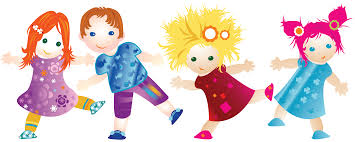